UK National Report
19th Meeting of the Meso American - Caribbean SeaHydrographic Commission
(MACHC)

Cartagena de Indias, Colombia
28 November - 1 December 2018
Building on Achievements UK activity since previous 
MACHC
Chart Production
ENC Production
Publications
Capacity Building 
Hydrographic Activity
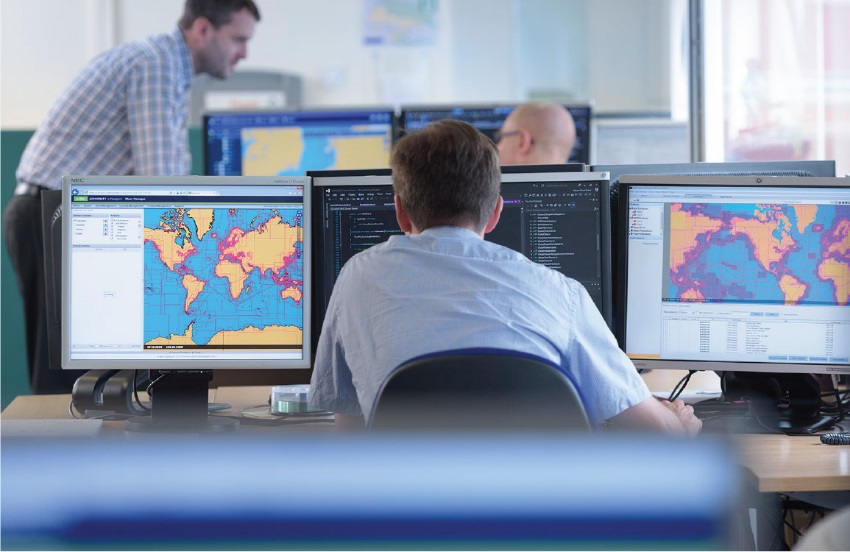 Chart Production
Within the MACHC region, the UK has produced a total of 48 published charts since the last meeting in November 2017.
1 INT Chart
11 New Charts
36 New Editions
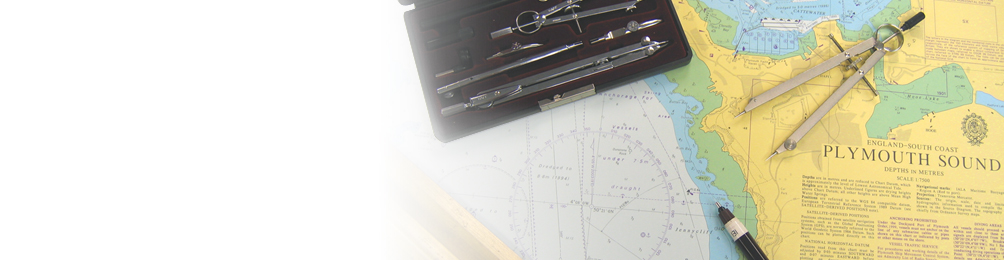 ENC Production
Within the MACHC region, the UKHO has released a total of 216 ENC cells.
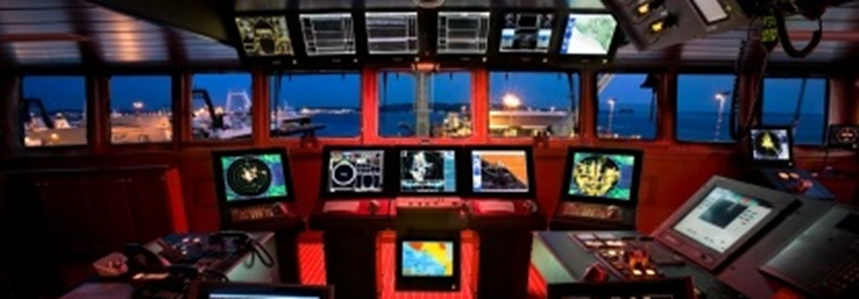 Overview: 8 ENC
General: 14 ENC
Coastal: 34 ENC
Approach: 66 ENC
Harbour: 81 ENC
Berthing: 13 ENC
Coverage diagram of GB overview cells in region.

 Coverage diagrams of all the 216 GB ENC cells which cover the MACHC region are included in the main report
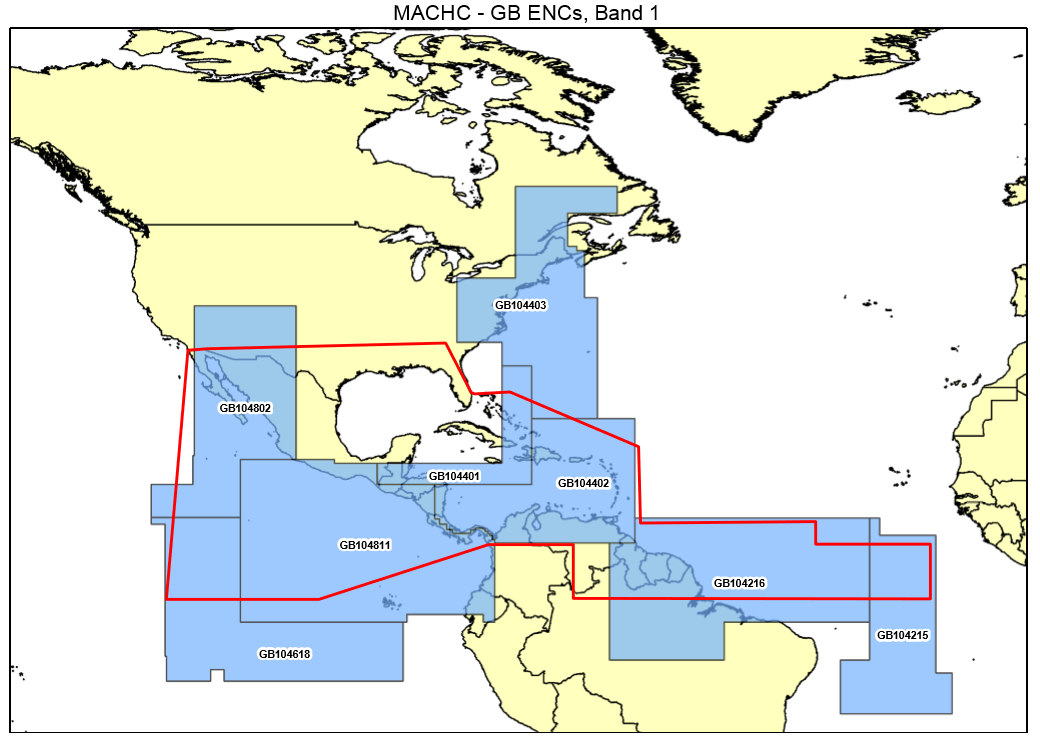 Publications
Sailing Directions
The current status of Admiralty Sailing Directions in the MACHC region is as follows:
NP5      South America Pilot Vol 1
NP7      South America Pilot Vol 3
NP7A    South America Pilot Vol 4
NP8      Pacific Coasts of Central America & United States Pilot
NP69A  East Coasts of Central America & Gulf of Mexico Pilot
NP70    West Indies Pilot Vol 1
NP71    West Indies Pilot Vol 2
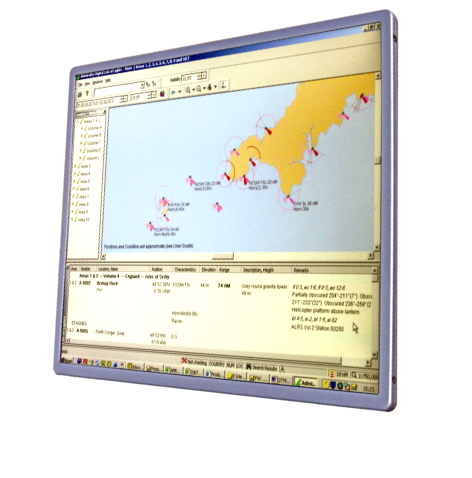 ADMIRALTY e-Nautical Publications (AENP): e-Book versions of ADMIRALTY Sailing Directions and reference publications.

ADMIRALTY Digital List of Lights (ADLL): Digital versions of ADMIRALTY lights publications.

ADMIRALTY TotalTide (ATT): Digital versions of ADMIRALTY tidal publications.

ADMIRALTY Digital Radio Signals (ADRS): Digital versions of ADMIRALTY radio signal publications.
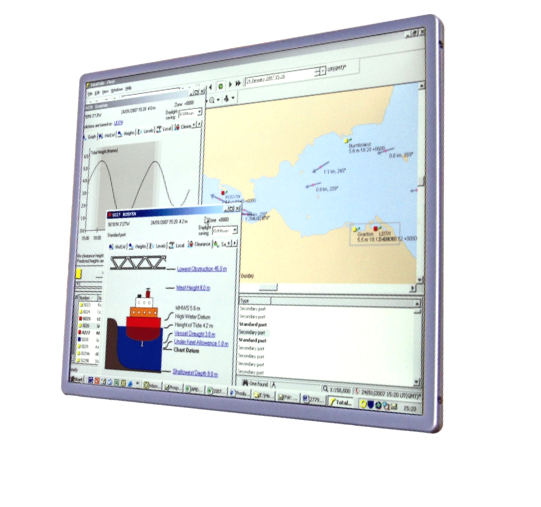 Support to Capacity Building
UK fully supports the IHO Capacity Building Sub-Committee (CBSC) strategy and particularly its emphasis on getting Phase 1 and appropriate Phase 2 capacity in place 

Provide trainers for IHO funded courses worldwide

Host the IHO/NIPPON CAT B accredited nautical cartography training
UK Overseas Territories
Overseas Territories Seabed Mapping Programme 

Increased investment in the Overseas Territories – Anguilla, BVI, Cayman Islands, Monserrat, Turks and Caicos Islands

Enhance the quality of navigational products and services in the UK OT’s

Technical assessments, potential data gathering and capacity building
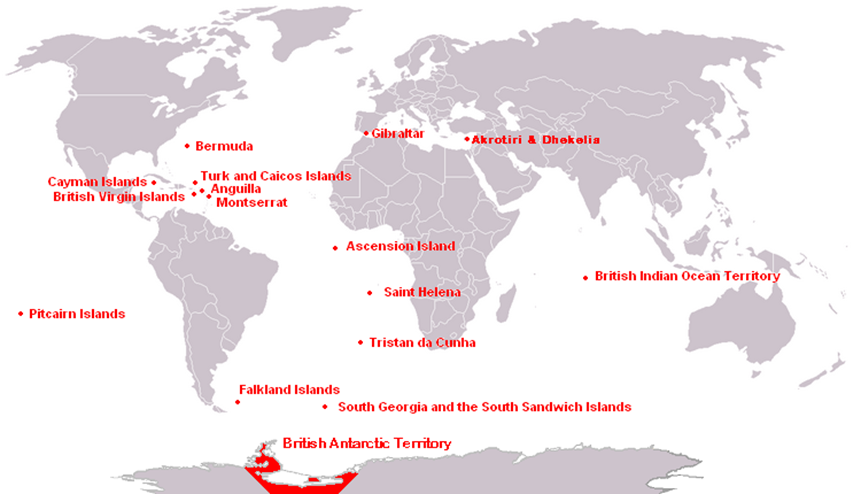 World Hydrography Day 2018
To promote World Hydrography Day 2018, the UKHO hosted an interactive family day at the Museum of Somerset.
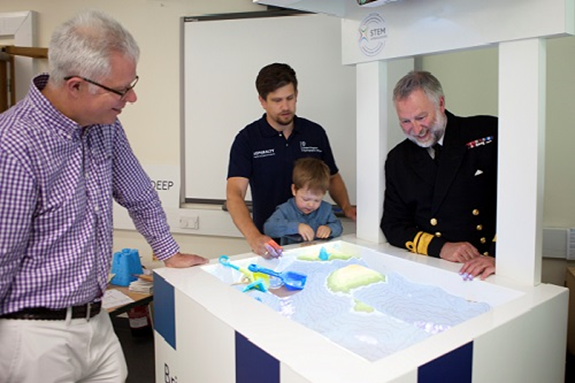 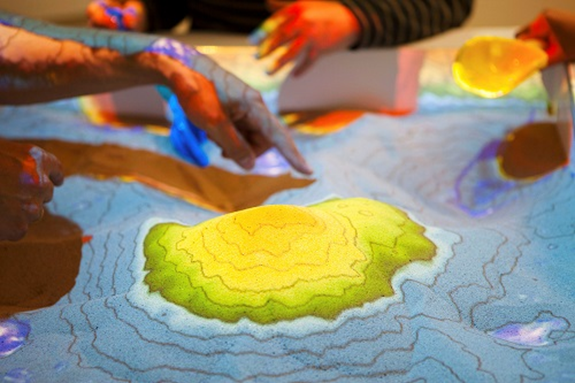 World Hydrography Day 2018
“Bathymetry – the foundation for sustainable seas, oceans and waterways”
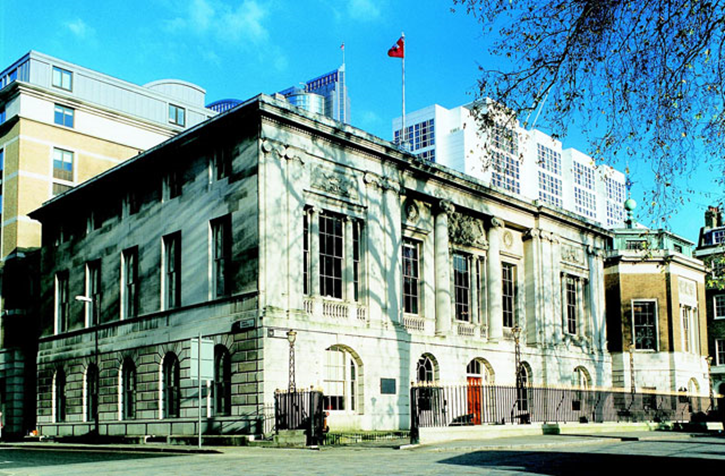 Broader UK Government Work
Blue Belt Programme
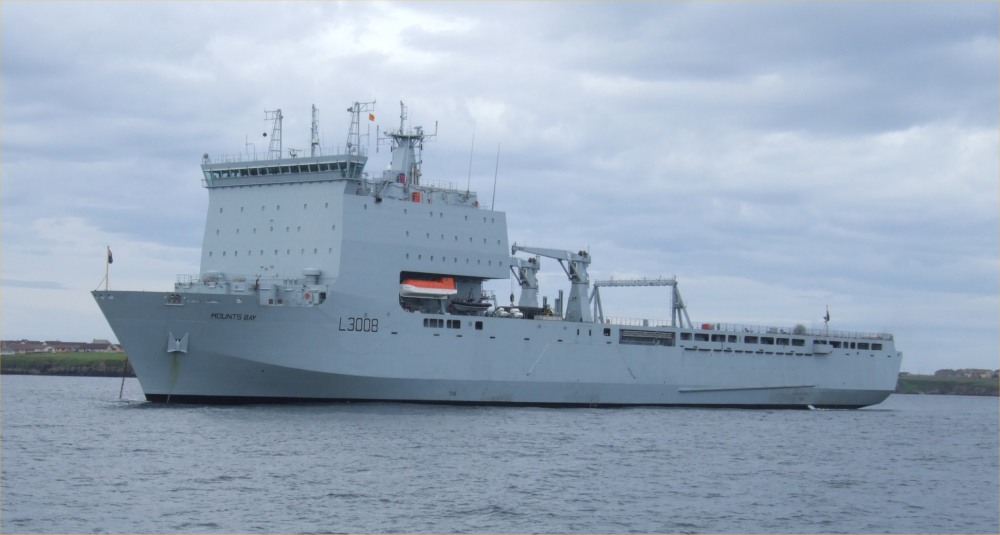 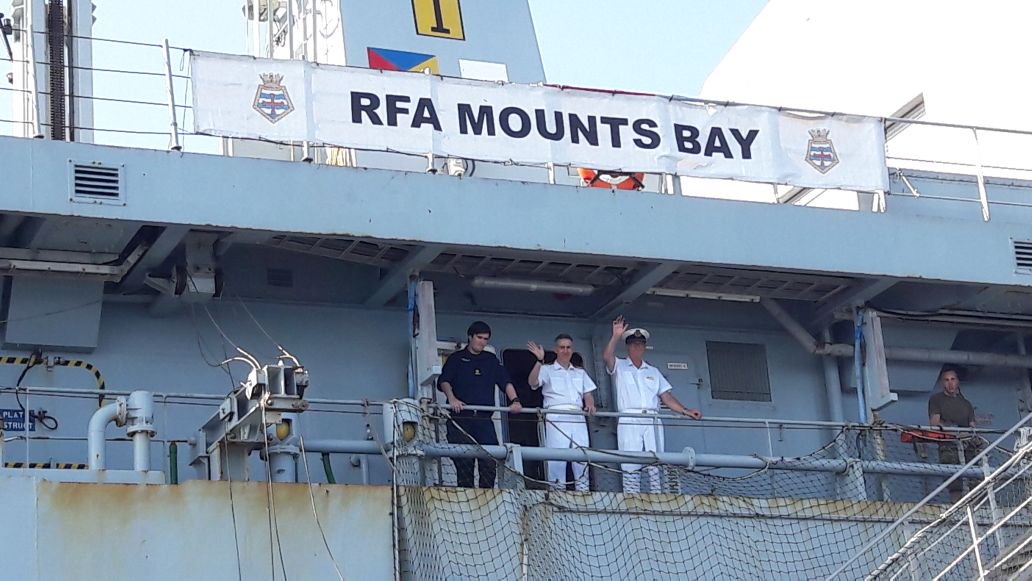 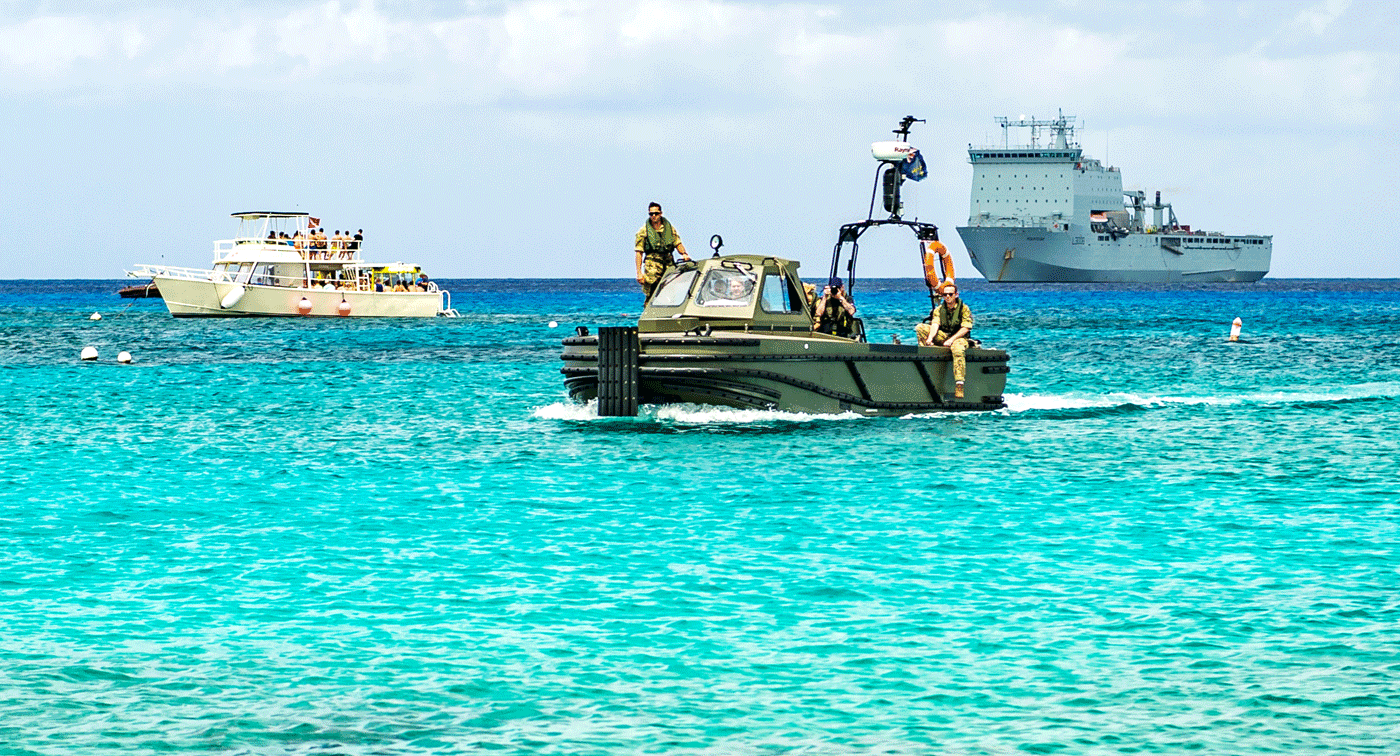 Looking AheadContinuing UK activity 2018-19 and beyond
Product generation and renewal for charts and publications

Capacity Building – assessments, training, coordination, technical assistance

Hydrographic Activity
Thank you